Cities and countries
Practice
Match the country with the nationality
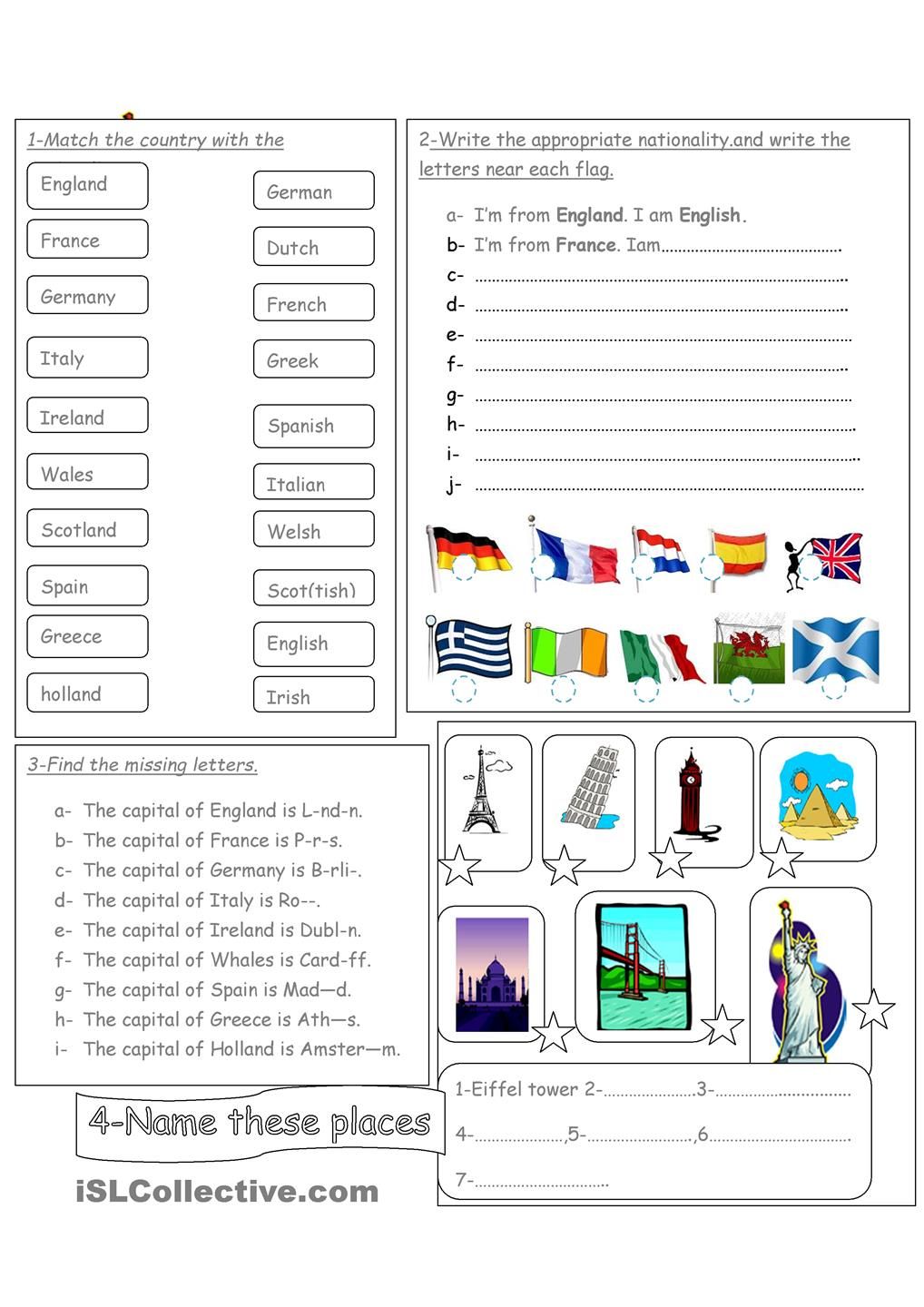 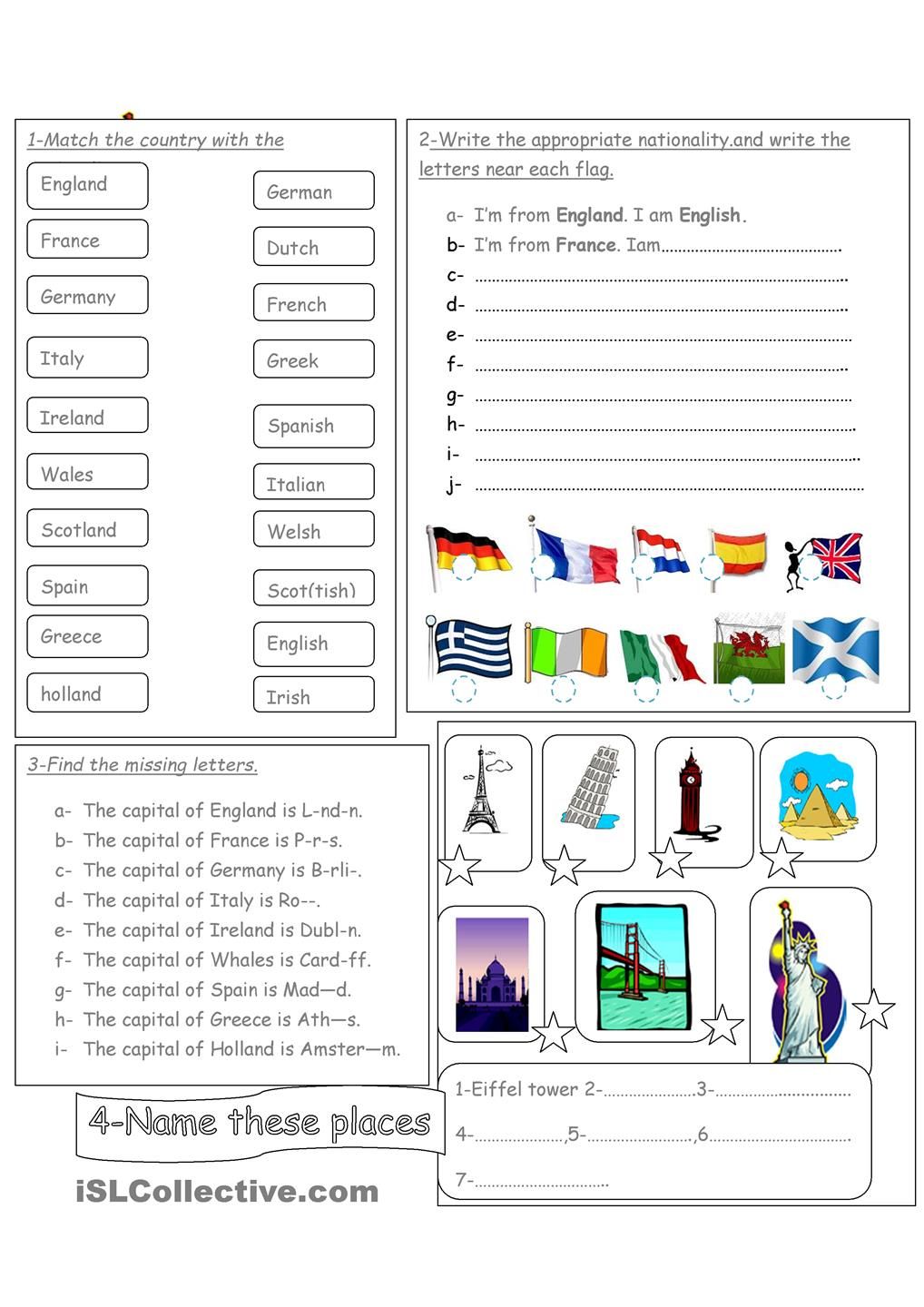 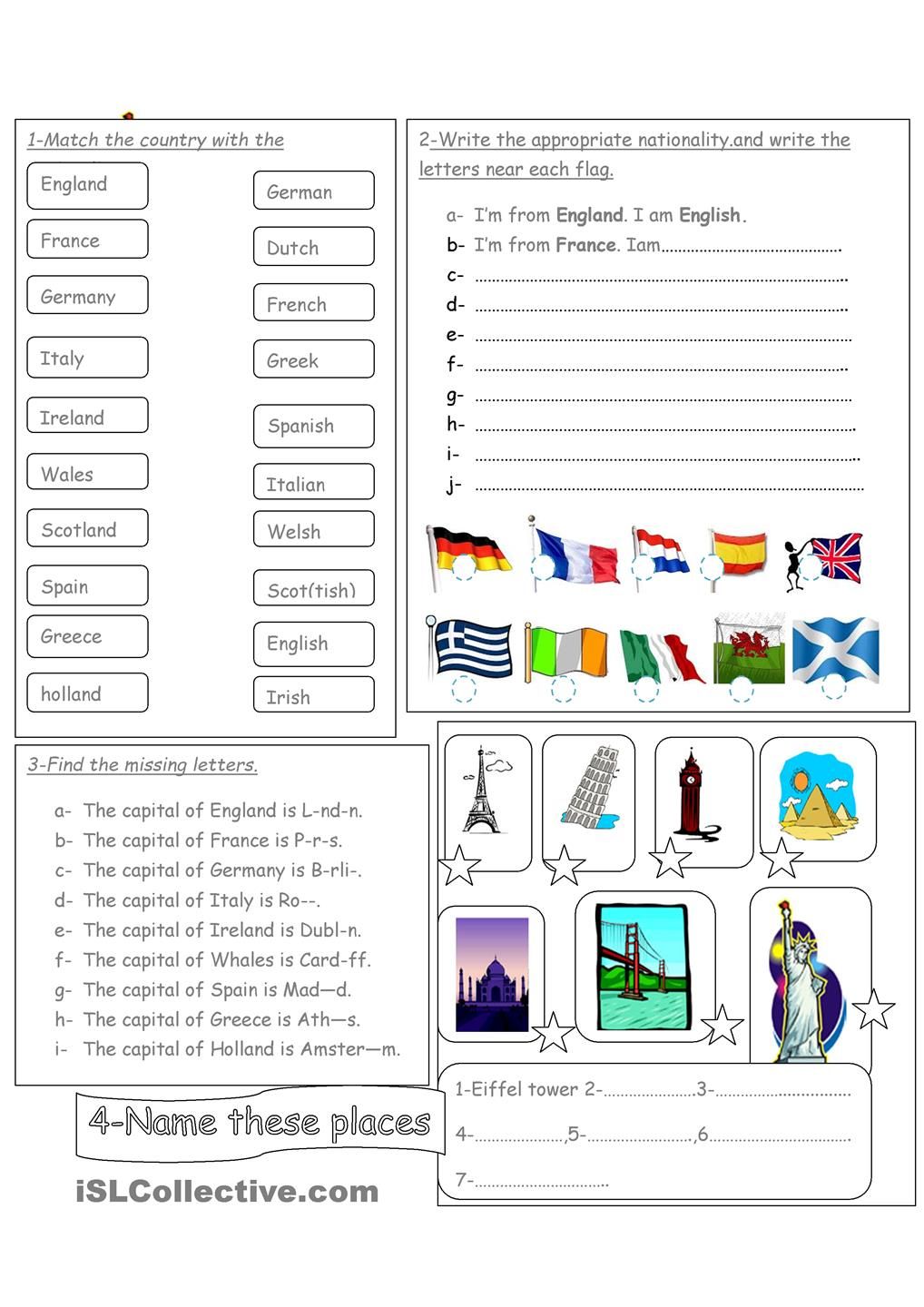 Follow the example and write sentences
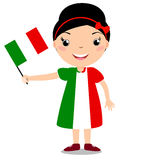 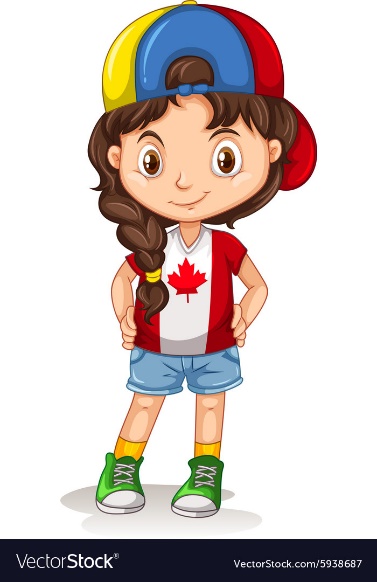 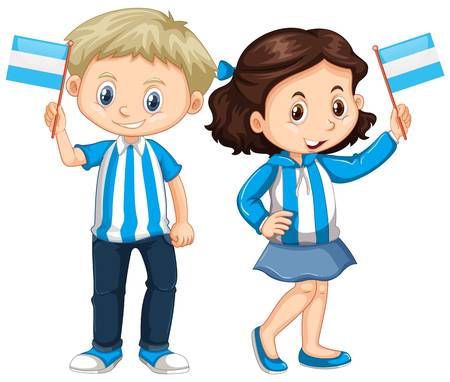 She is from Italy
She is italian
Her first language is italian
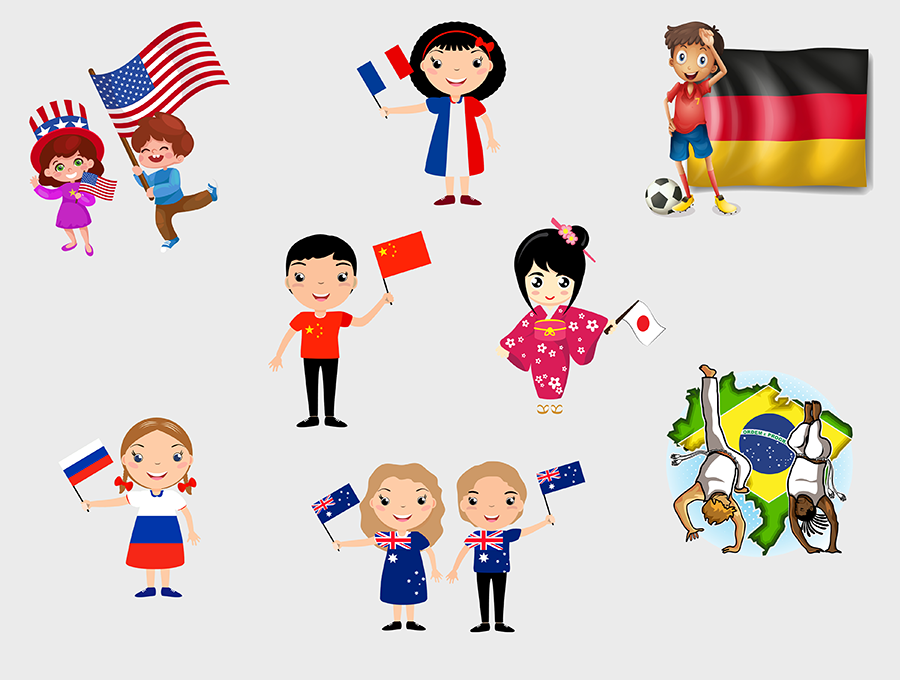 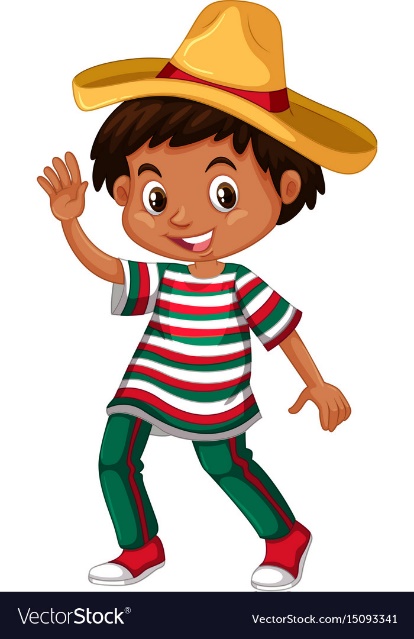 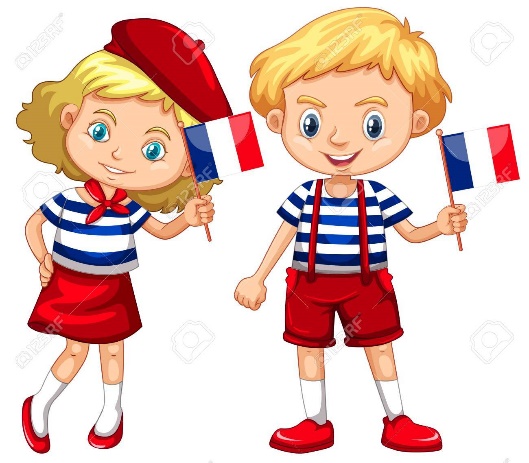 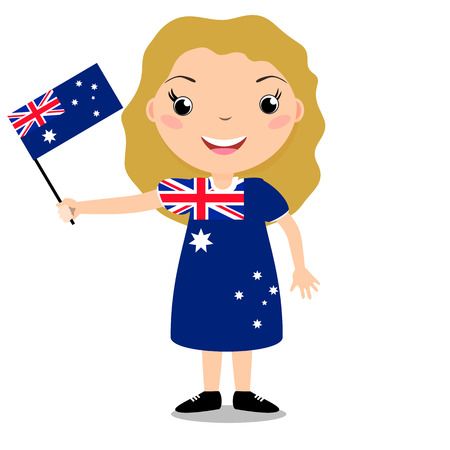 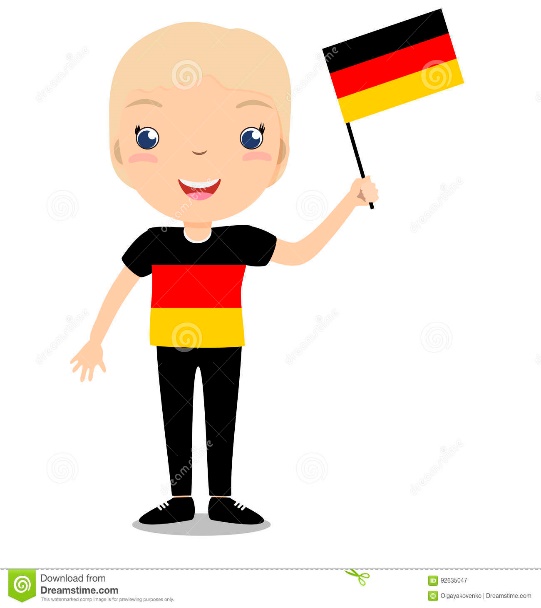 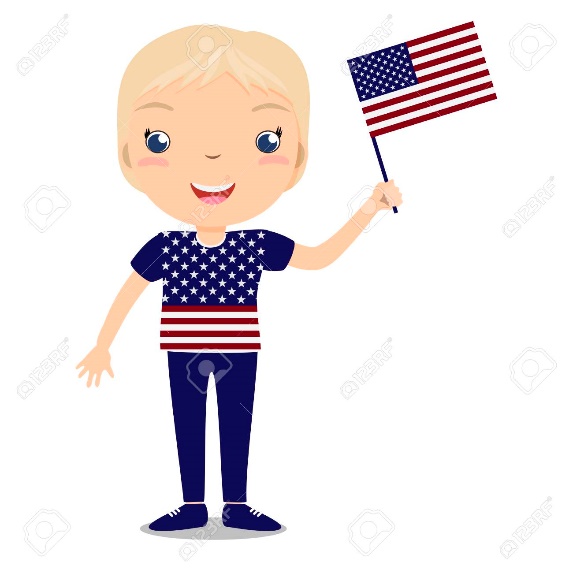 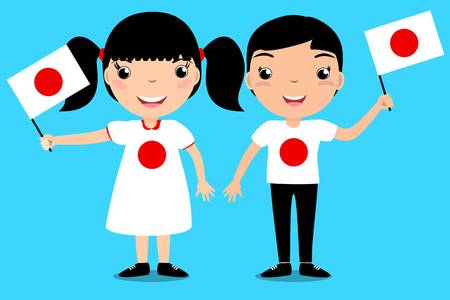 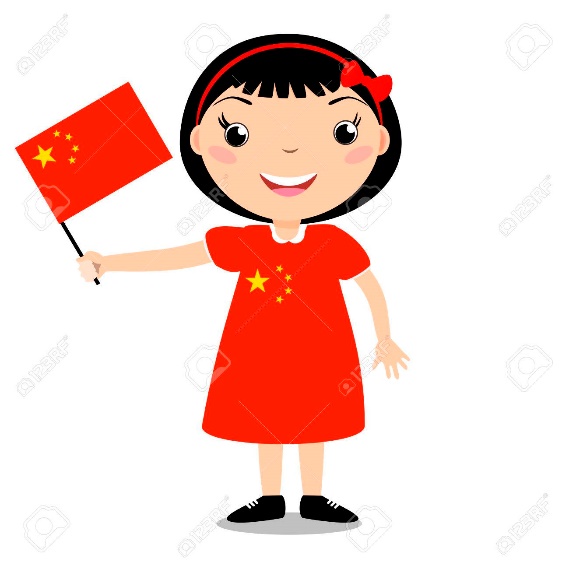 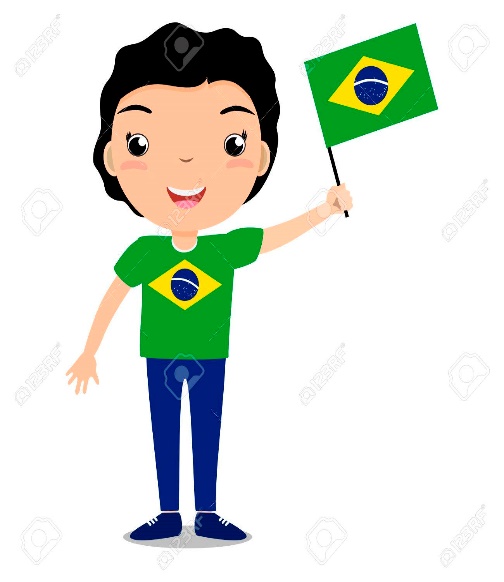